Węgry, 25 lipca – 1 sierpnia 2014Magyarországra jártunk
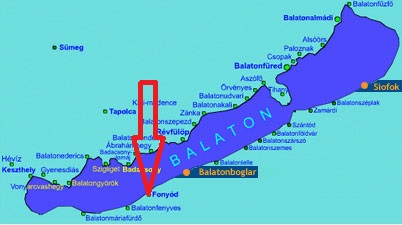 Trochę historii...
Przyjaźń polsko – węgierska trwa już od wielu wieków. Współpraca między Gminą Mogilany a miastem Sásd rozpoczęła się w latach osiemdziesiątych ubiegłego wieku, a od ponad 20 lat dzieci i młodzież naszej gminy wyjeżdżają na wakacje nad Balatonem. 
W tym roku nasza szkoła wzięła udział w wymianie. Małgosia z kl. VI, Joasia, Łukasz i Szymon z kl. V wraz z innymi uczniami z Lusiny, Libertowa i Gaja spędzili wspaniały tydzień w Fonyódliget.
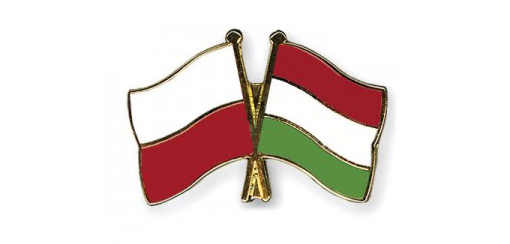 Najpierw zwiedziliśmy Budapeszt…
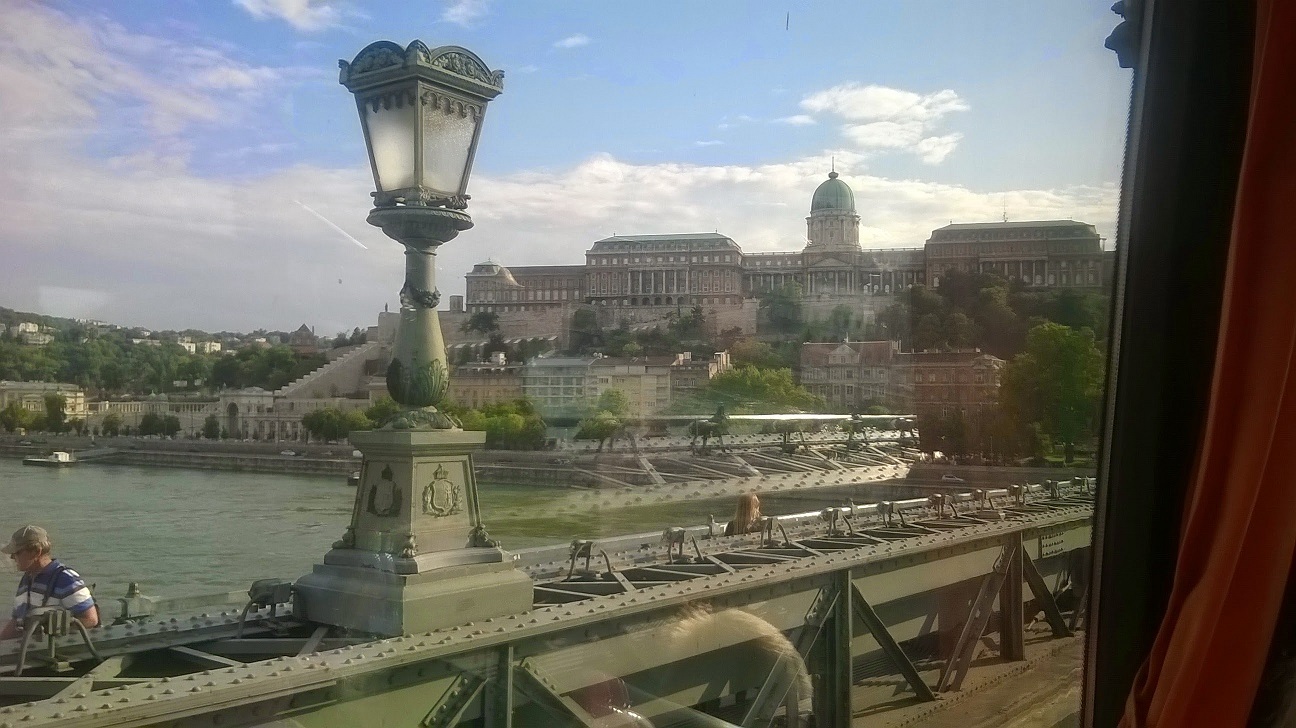 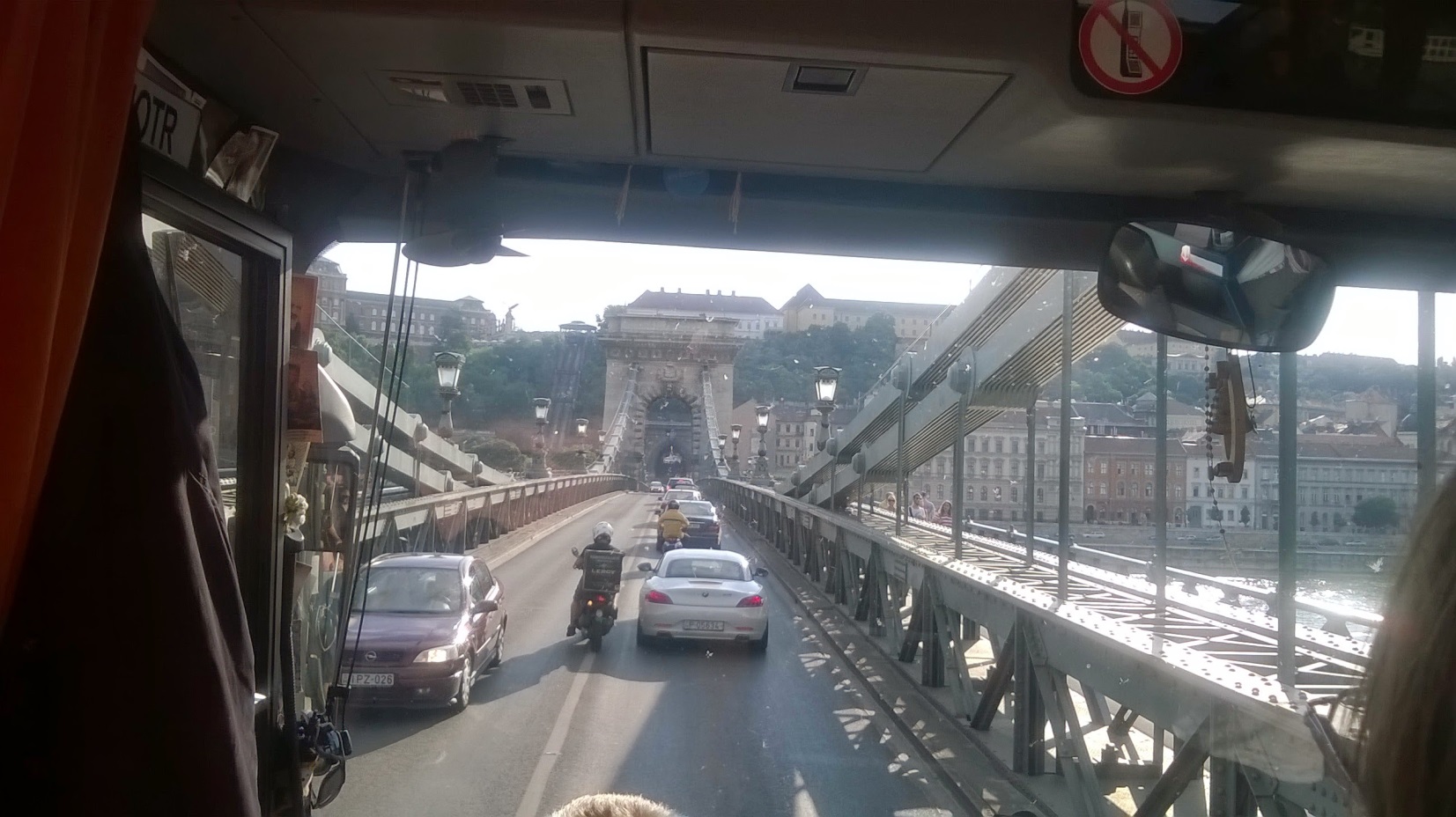 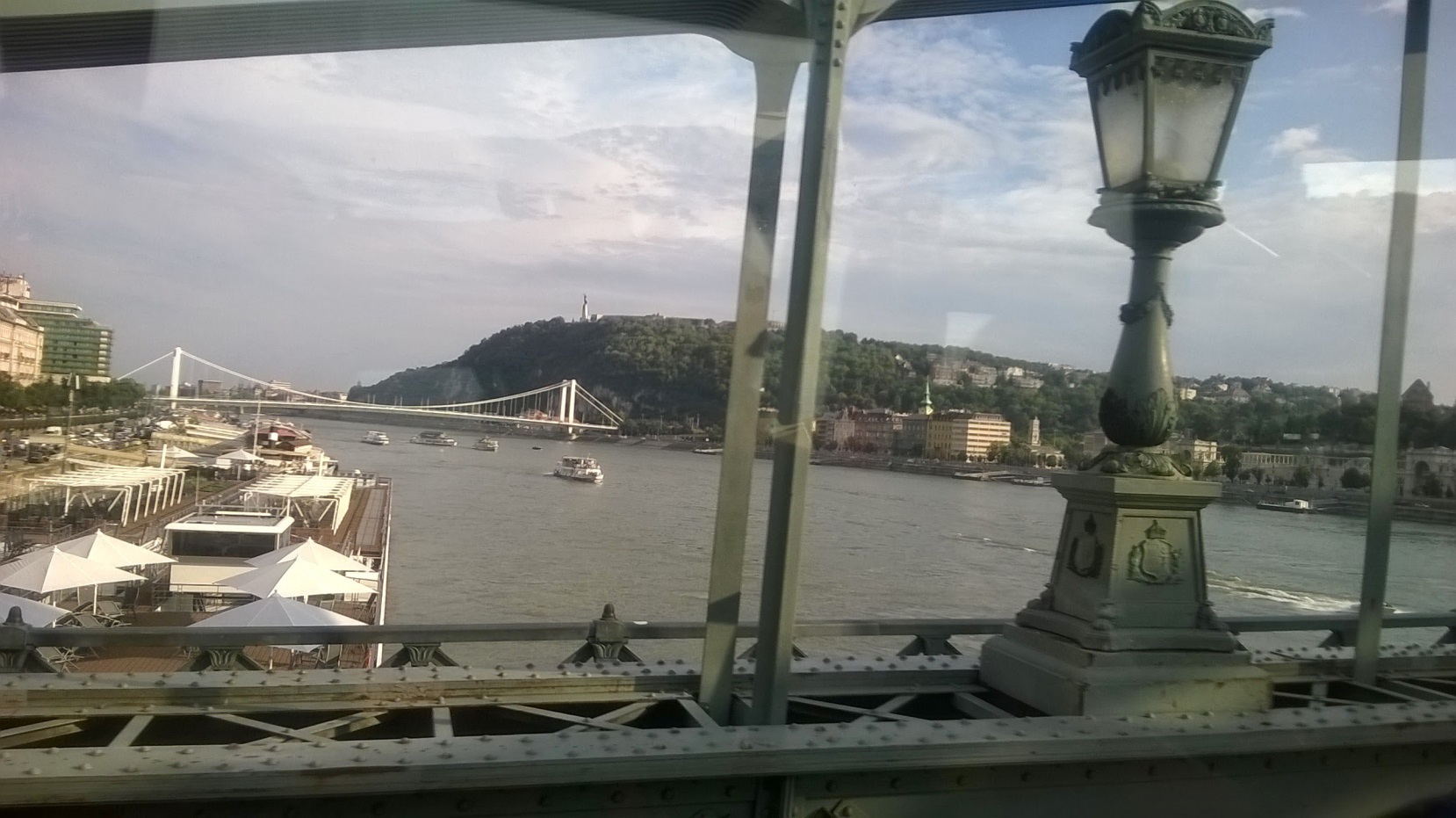 Parlament
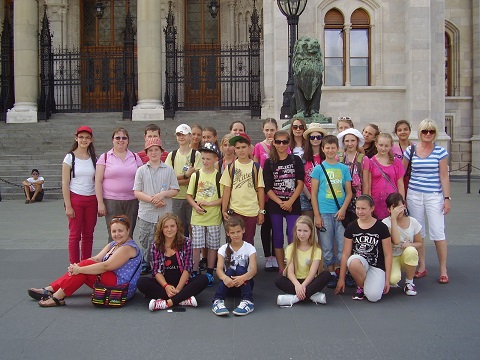 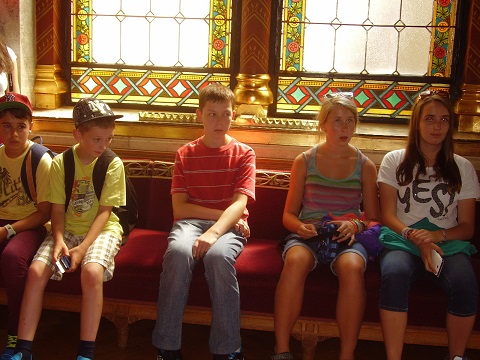 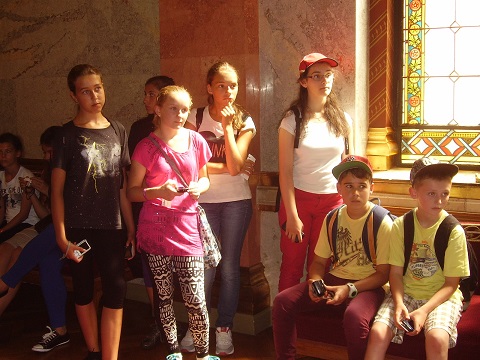 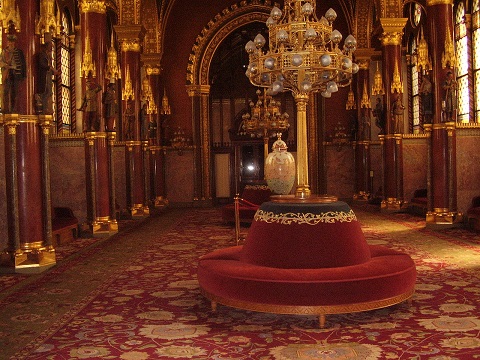 Bazylika Św. Stefana
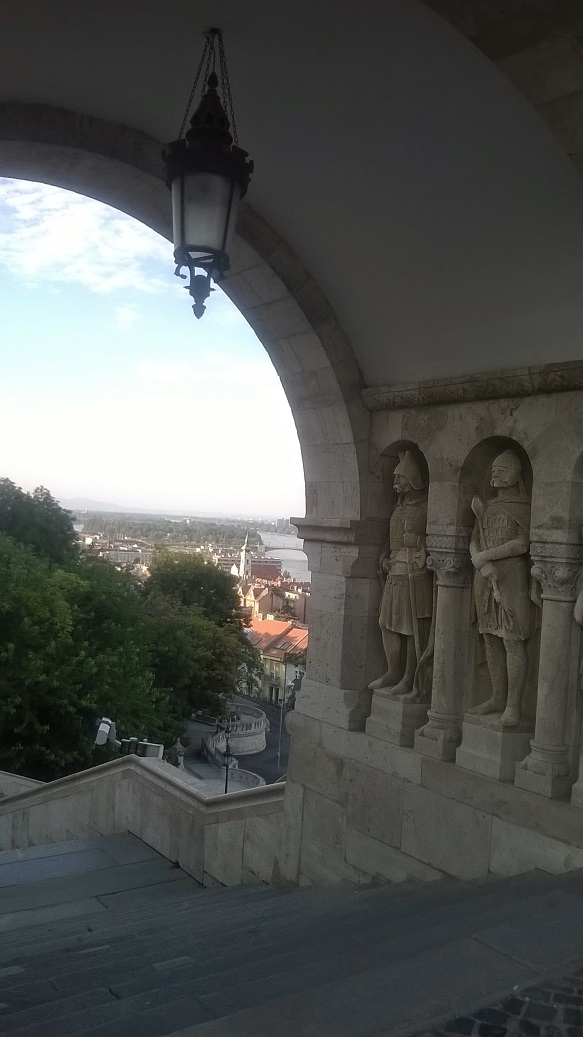 Baszta Rybacka
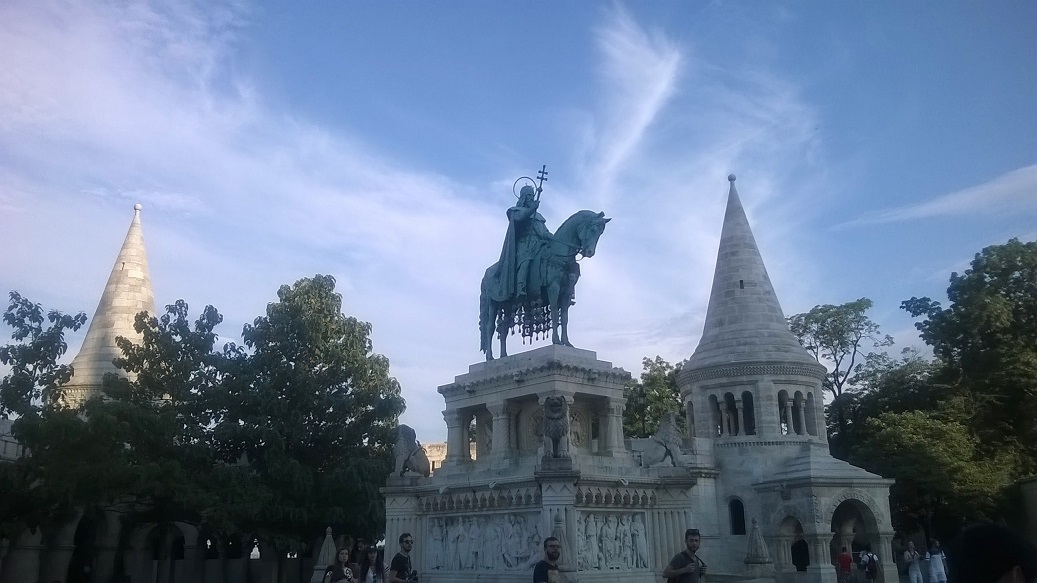 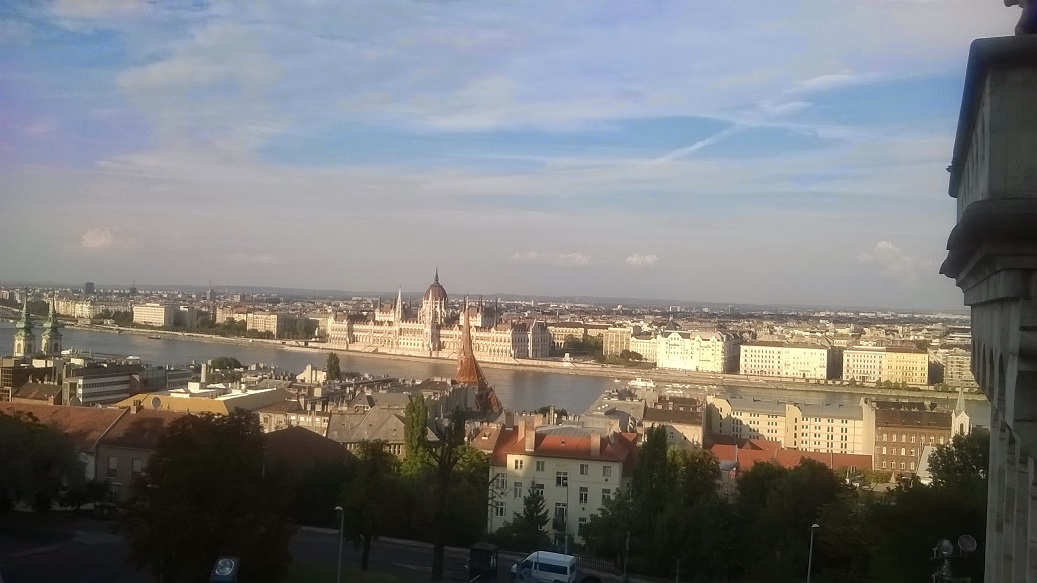 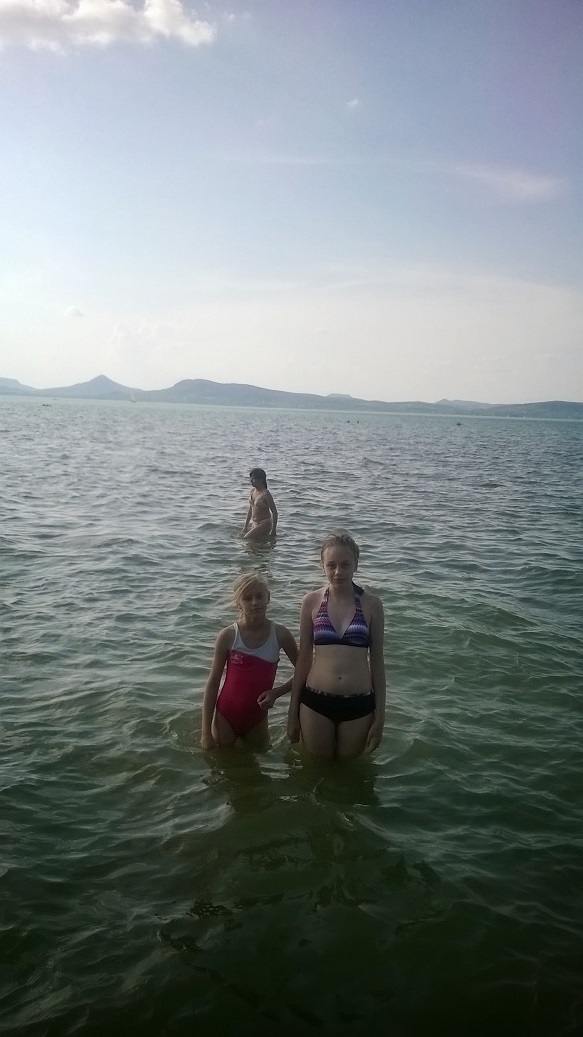 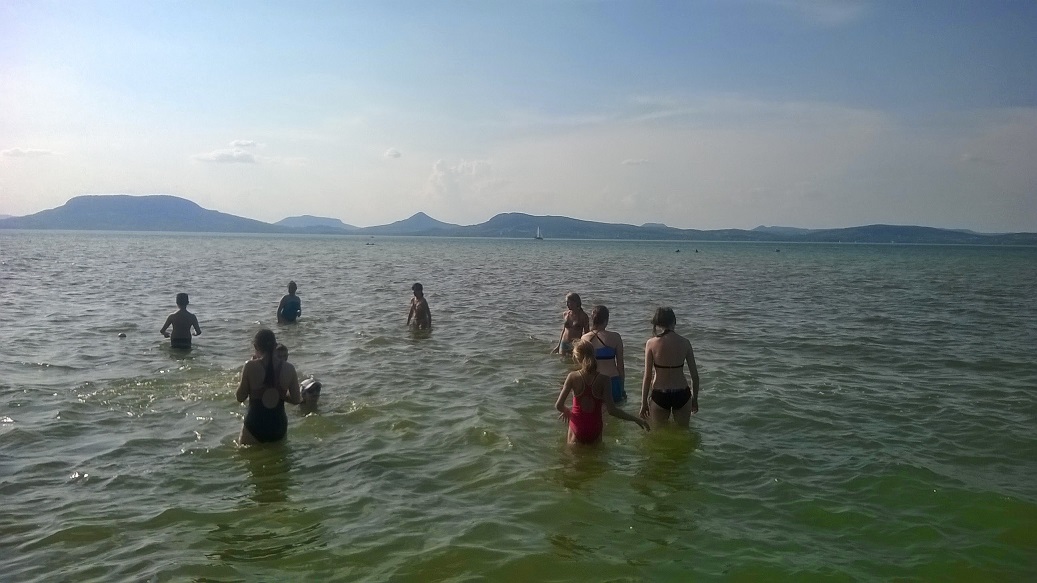 Następnego dnia od razu ruszyliśmy na plażę.
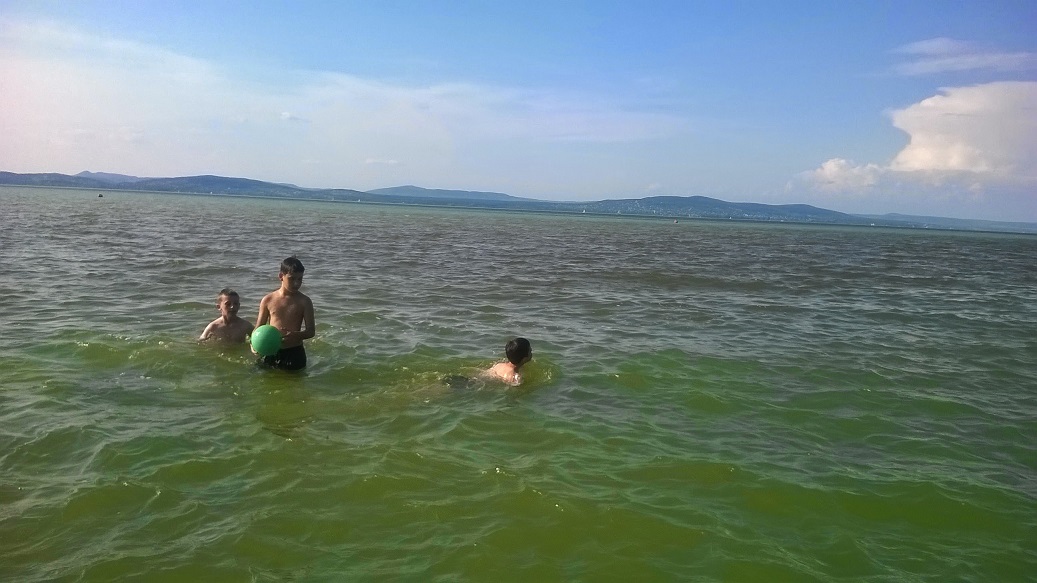 Podczas, gdy jedni bawili się i zbierali muszle…
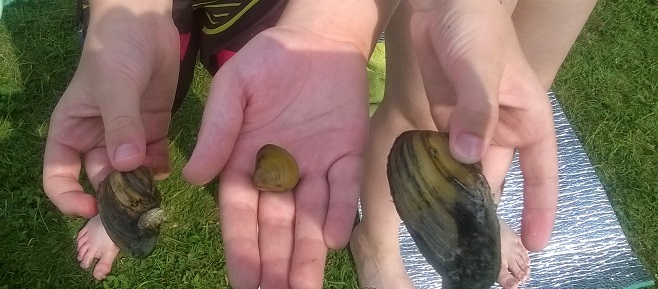 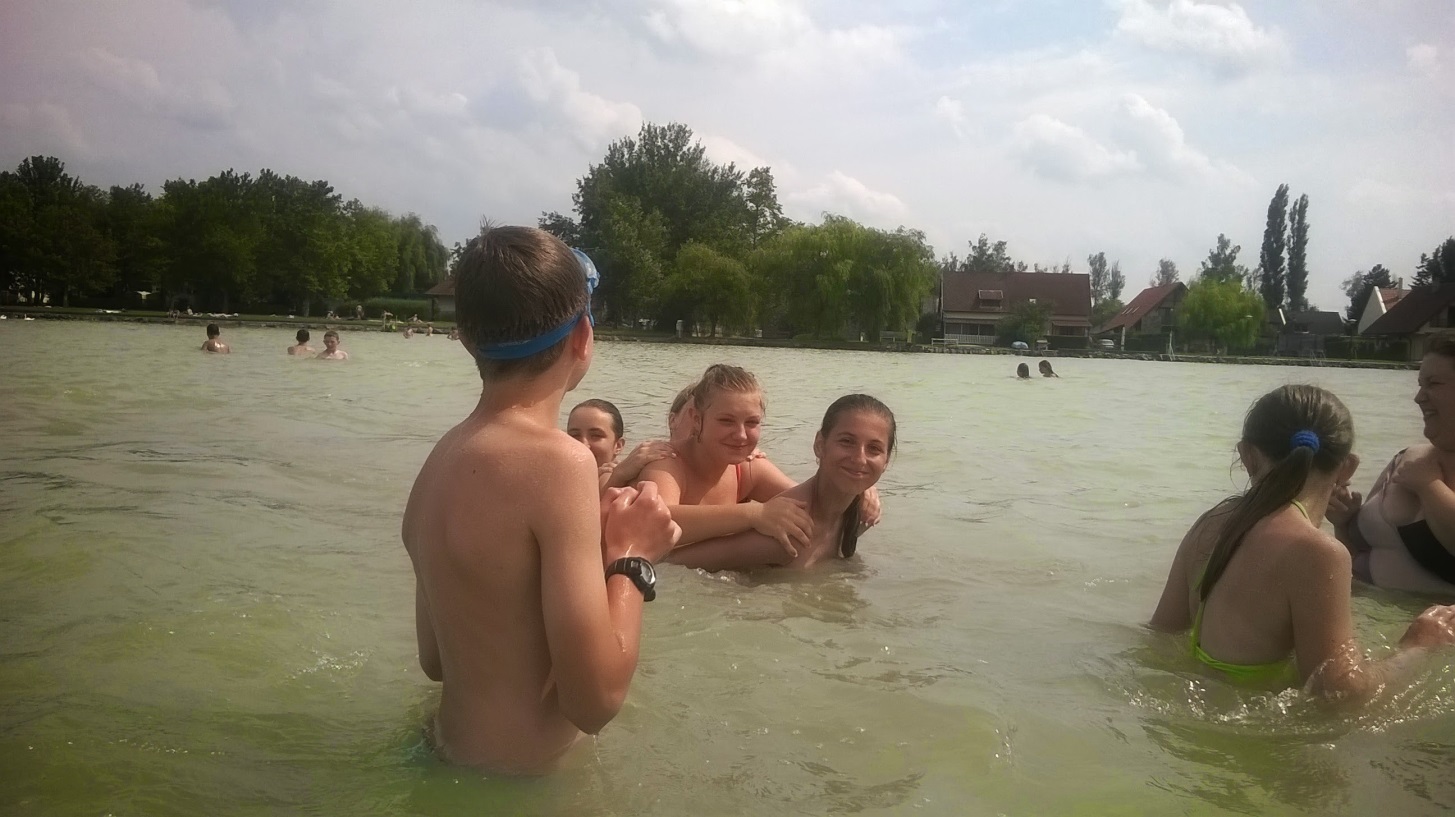 Inni wytrwale uczyli się pływać.
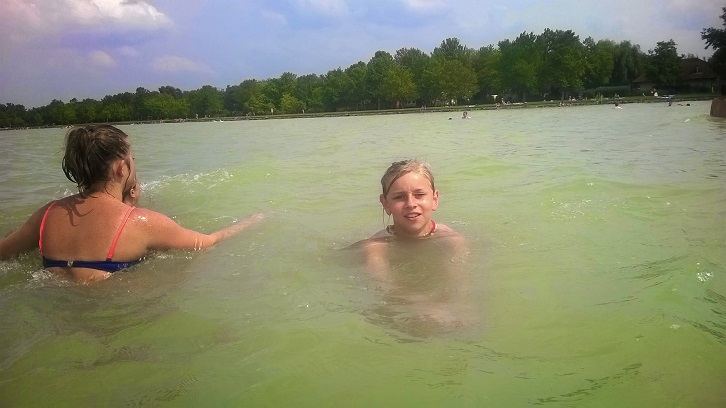 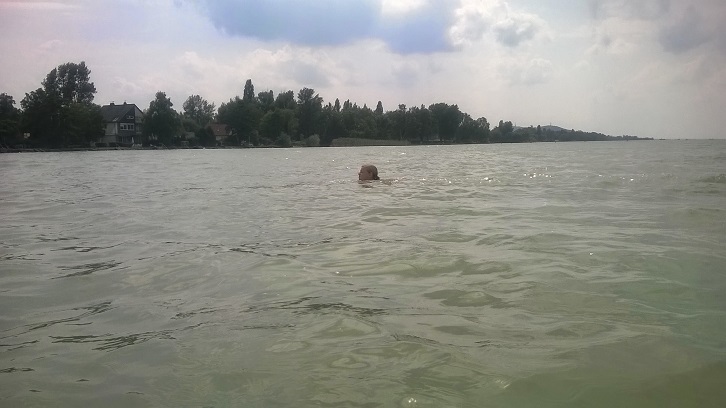 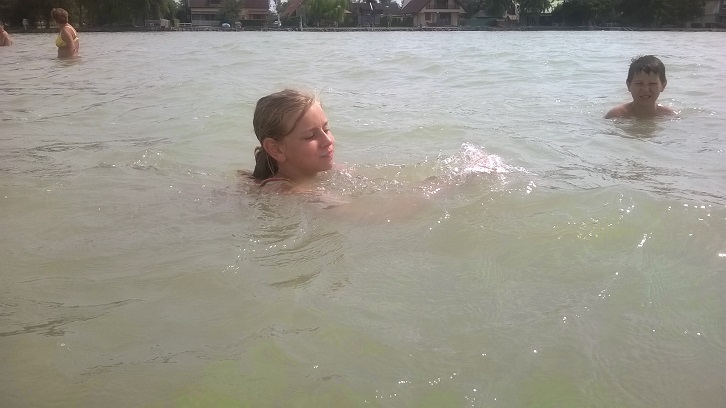 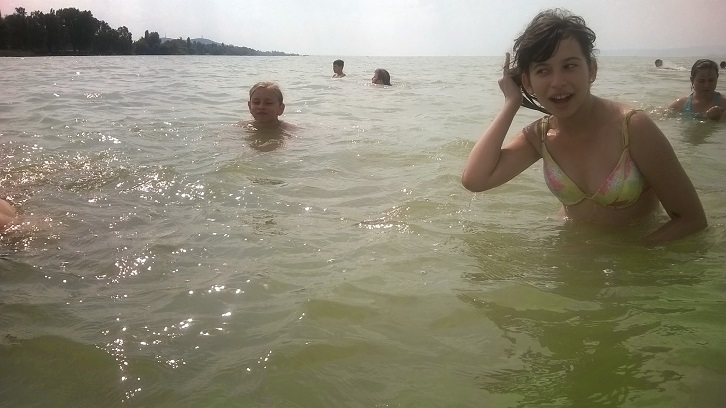 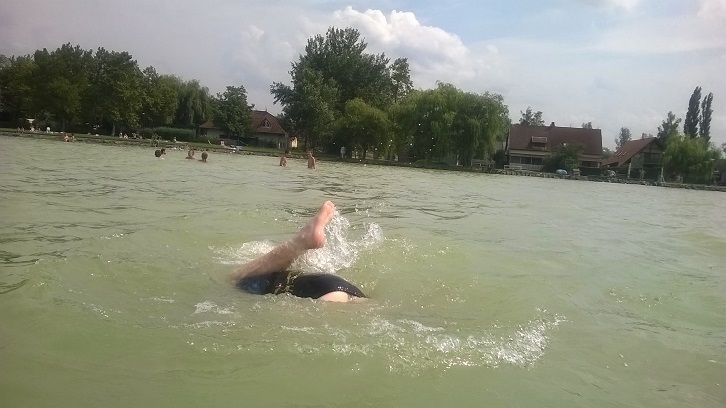 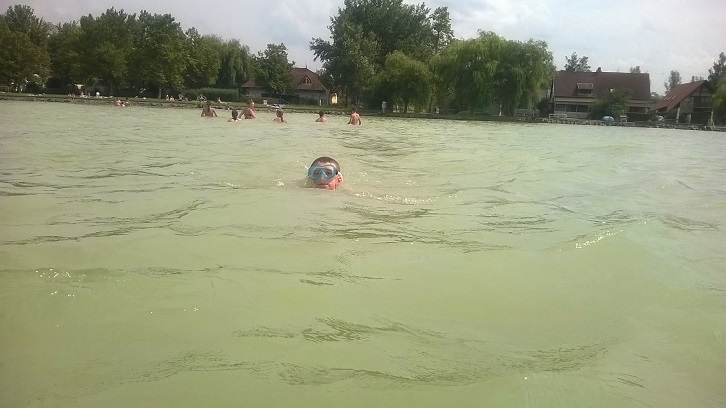 Spacer wieczorem brzegiem jeziora
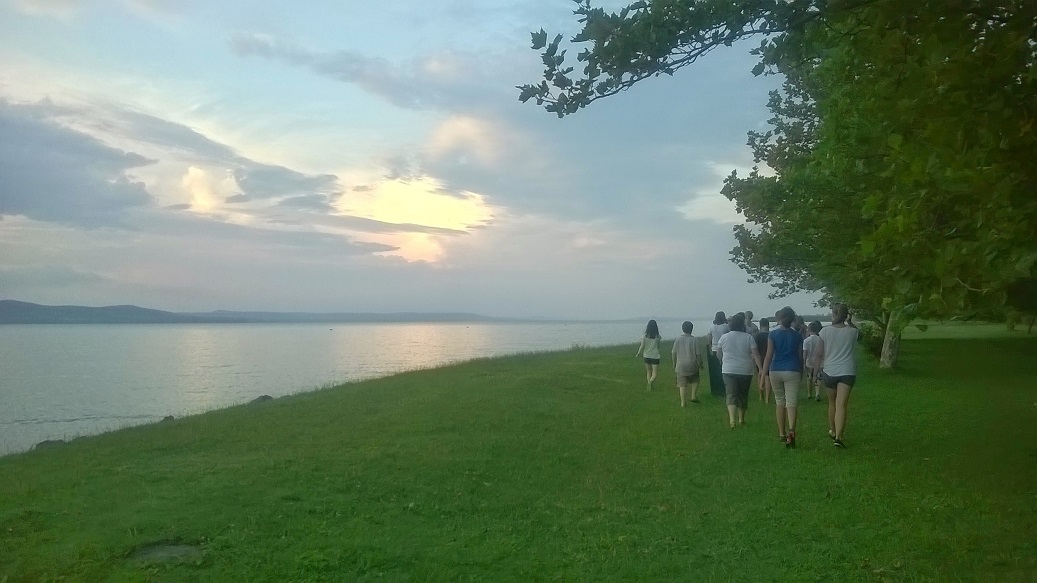 Rejs promem na drugi brzeg Balatonu
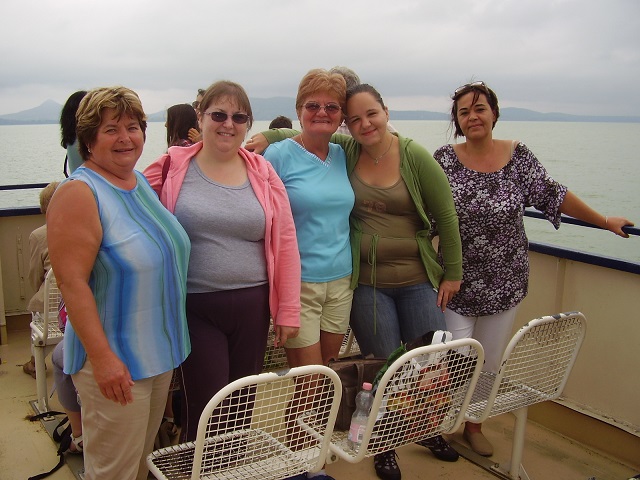 Góra Badacsony rankiem była zasnuta chmurami…
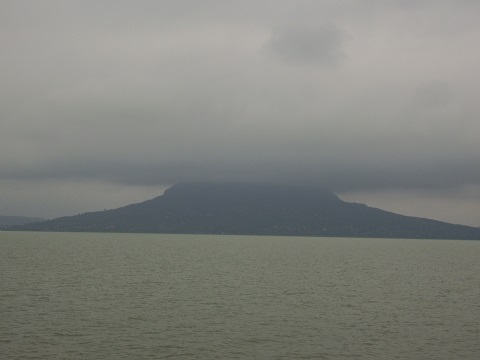 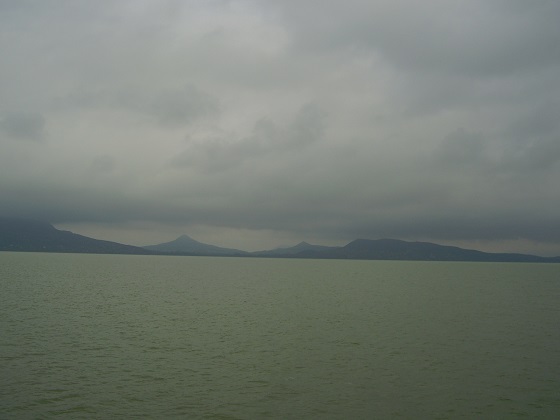 Z czasem jednak rozjaśniło się.
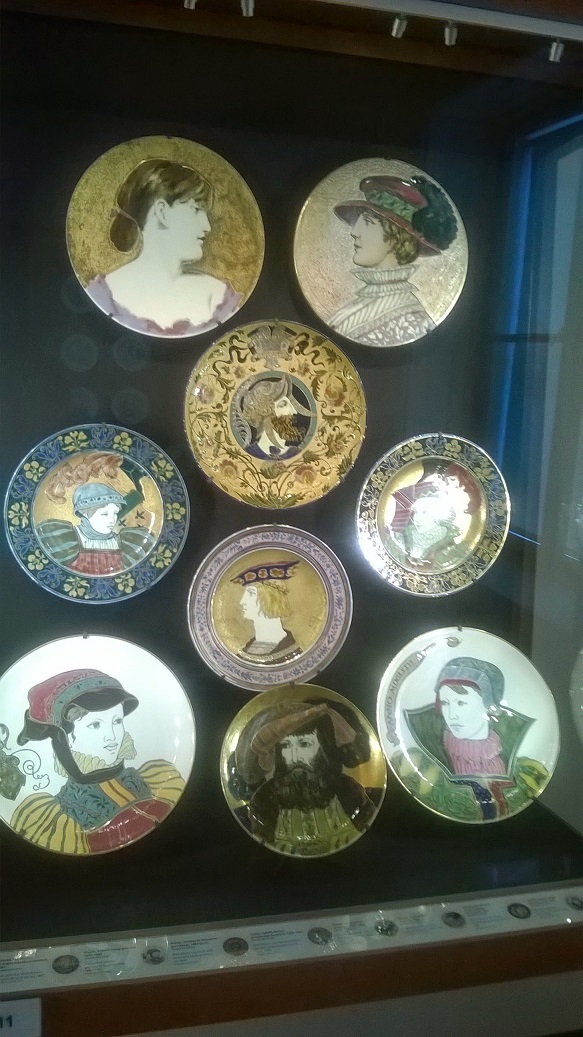 Wycieczka do muzeum porcelany  w Pécs
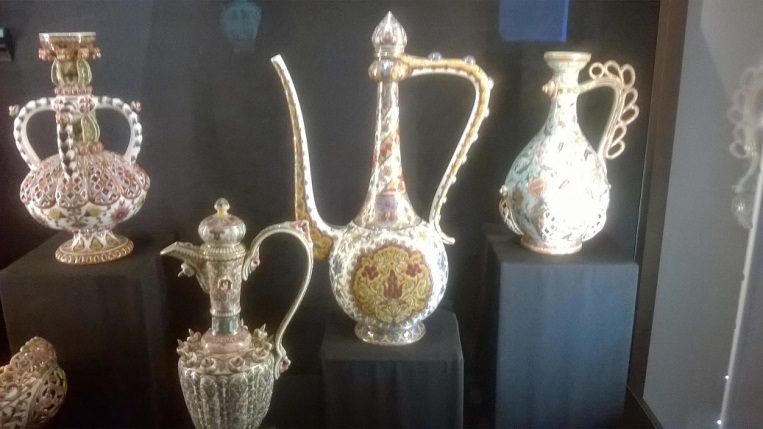 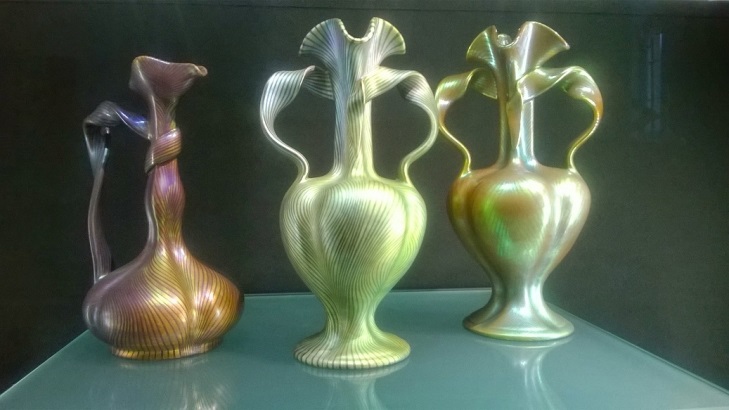 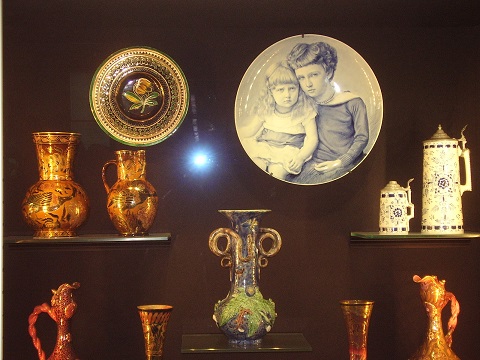 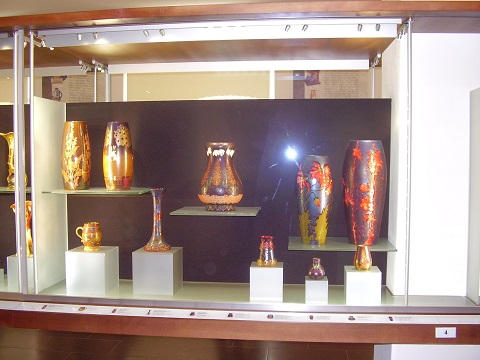 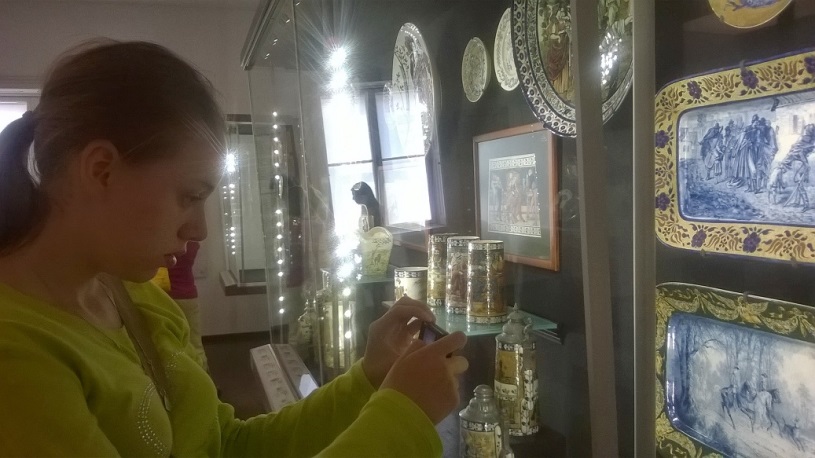 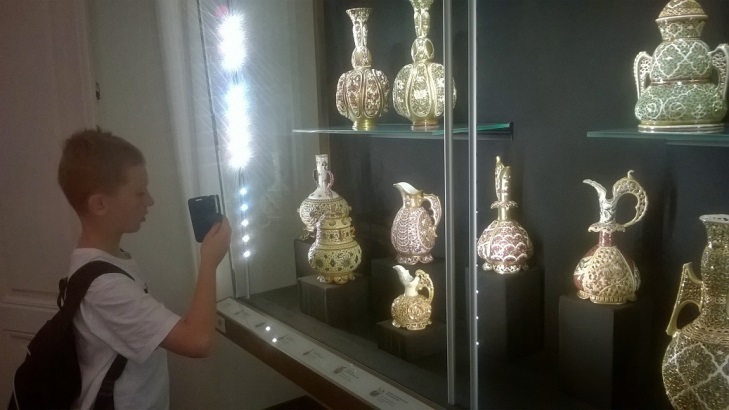 Inne atrakcje Pécsu
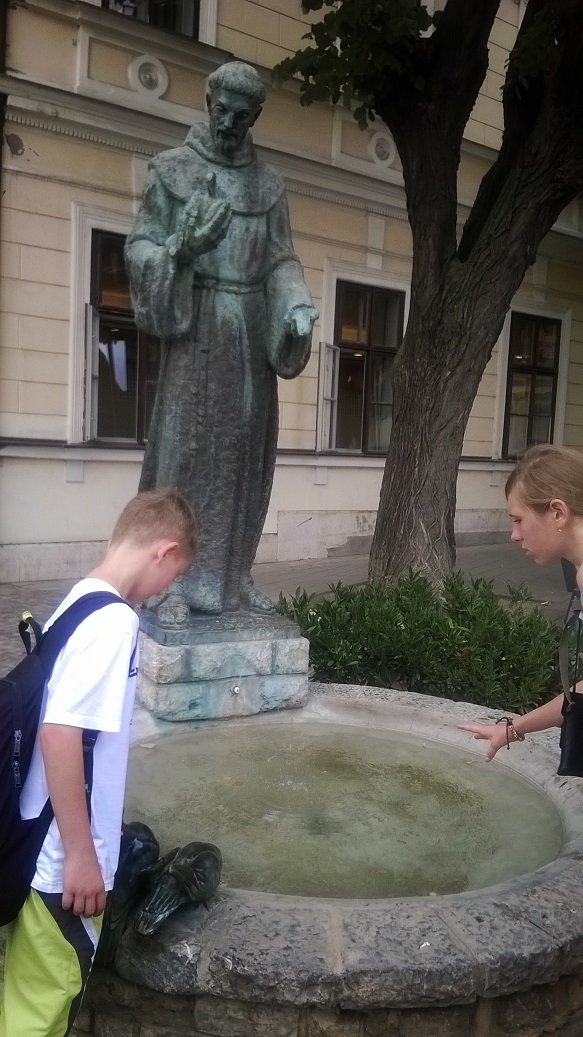 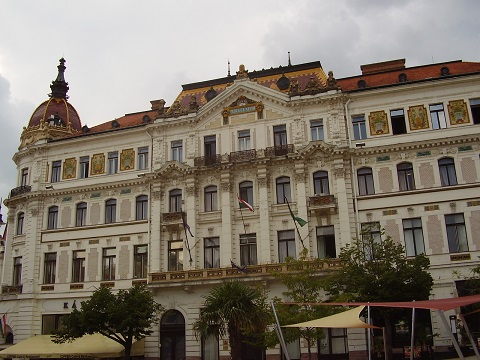 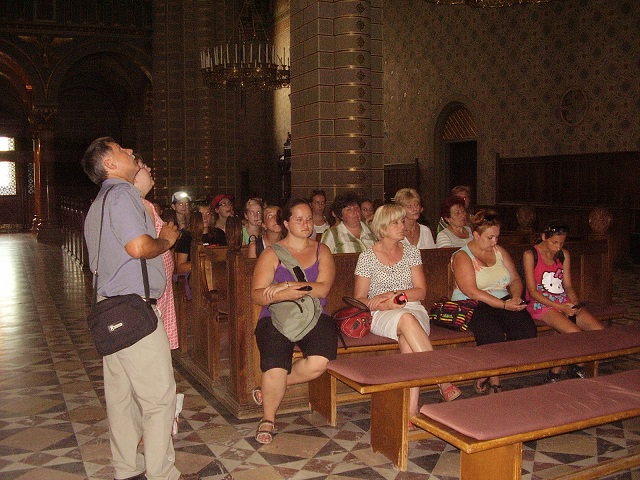 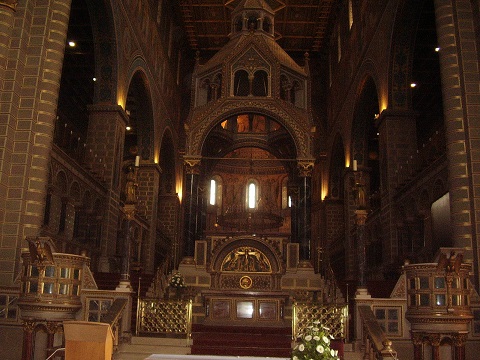 Nareszcie spotkanie z węgierskimi dziećmi w szkole w Sásd
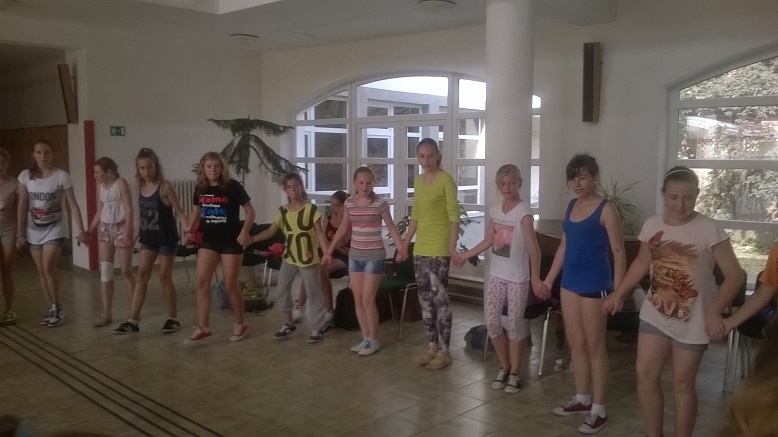 Wspólne tańce…
I lekcja muzyki z wykorzystaniem najnowszych technologii.
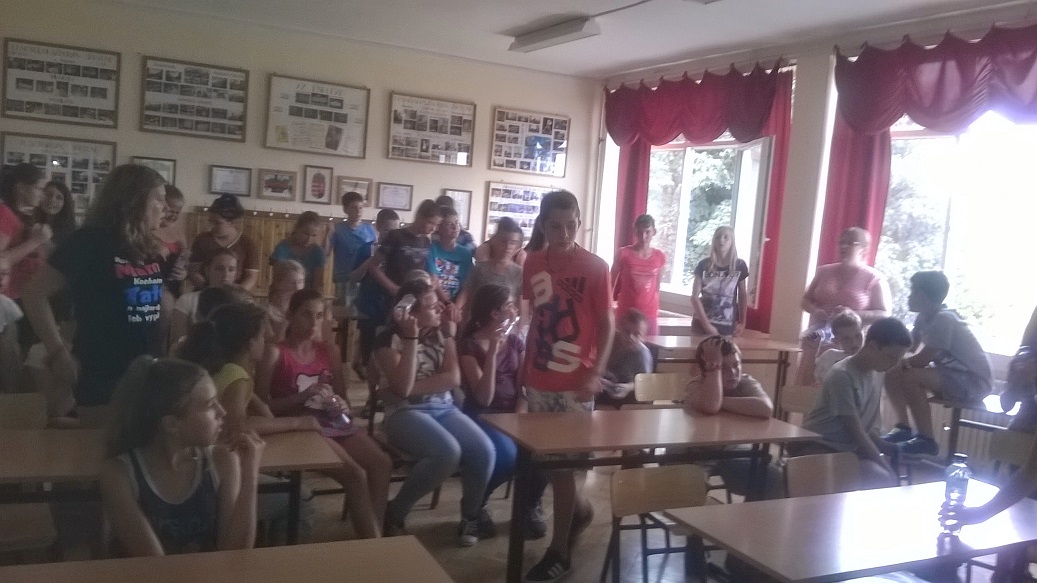 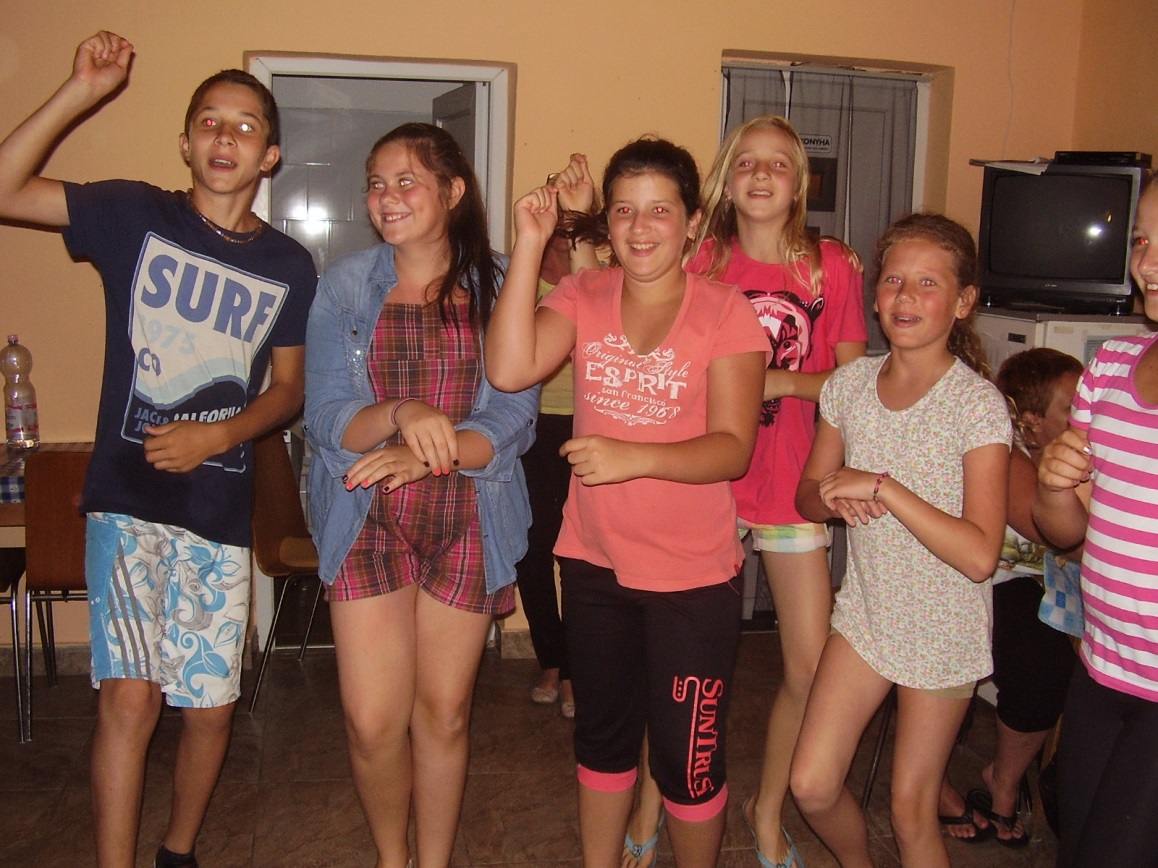 Na pożegnanie dostaliśmy arbuzy…
Ale już następnego dnia Węgrzy odwiedzili nas nad Balatonem.
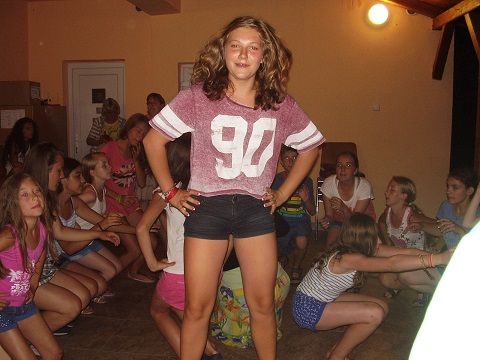 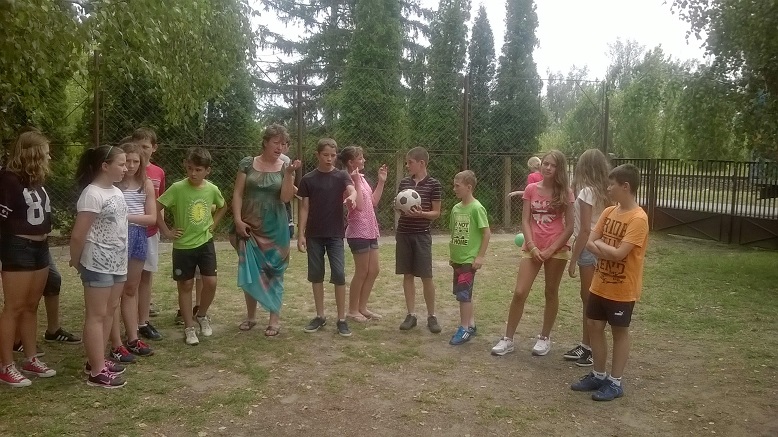 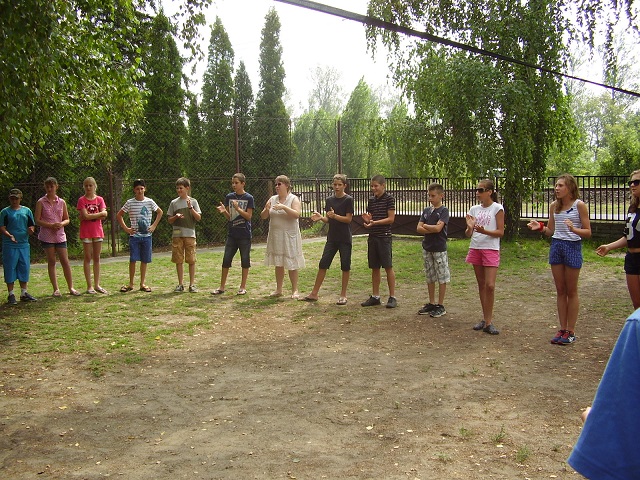 Ostatnie dwie wycieczki to Muzeum Balatonu i Muzeum Marcepanu w  Keszthely.
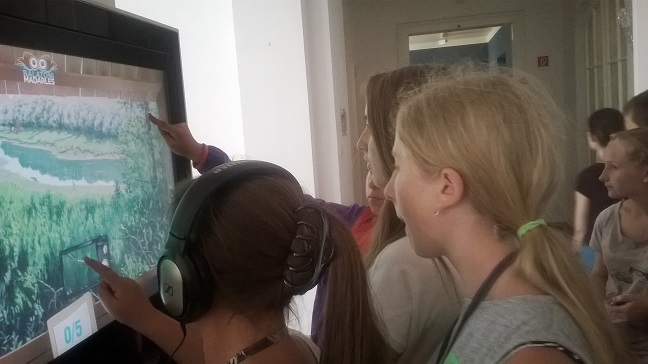 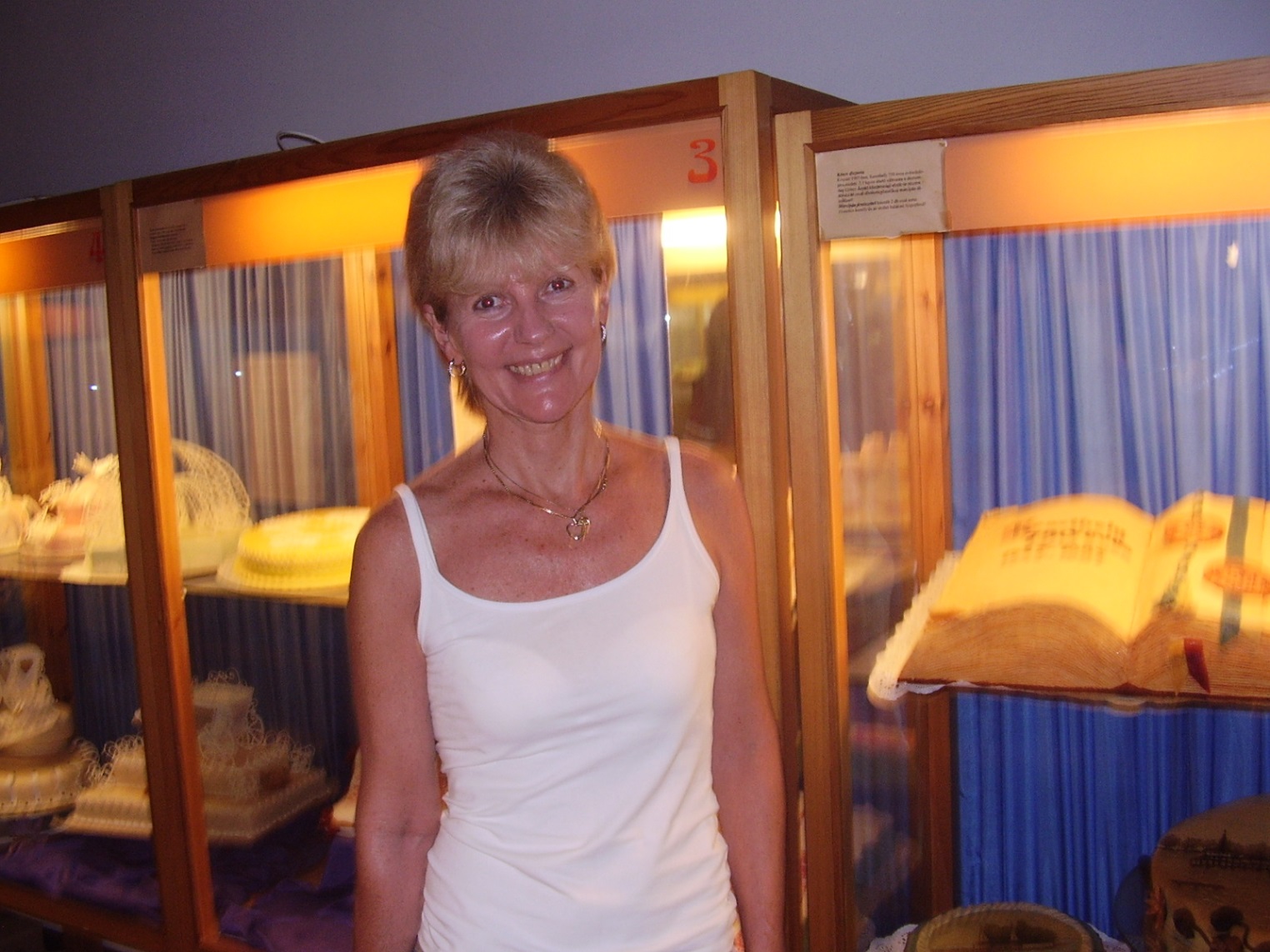 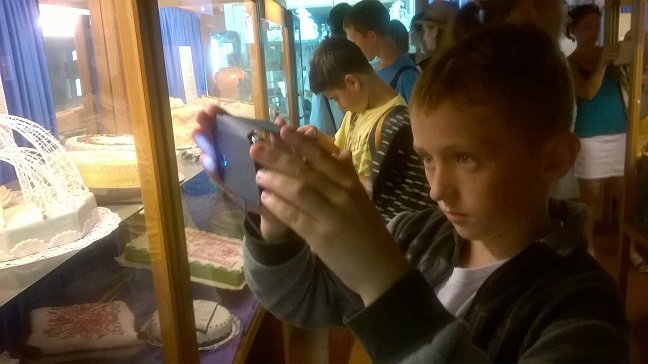 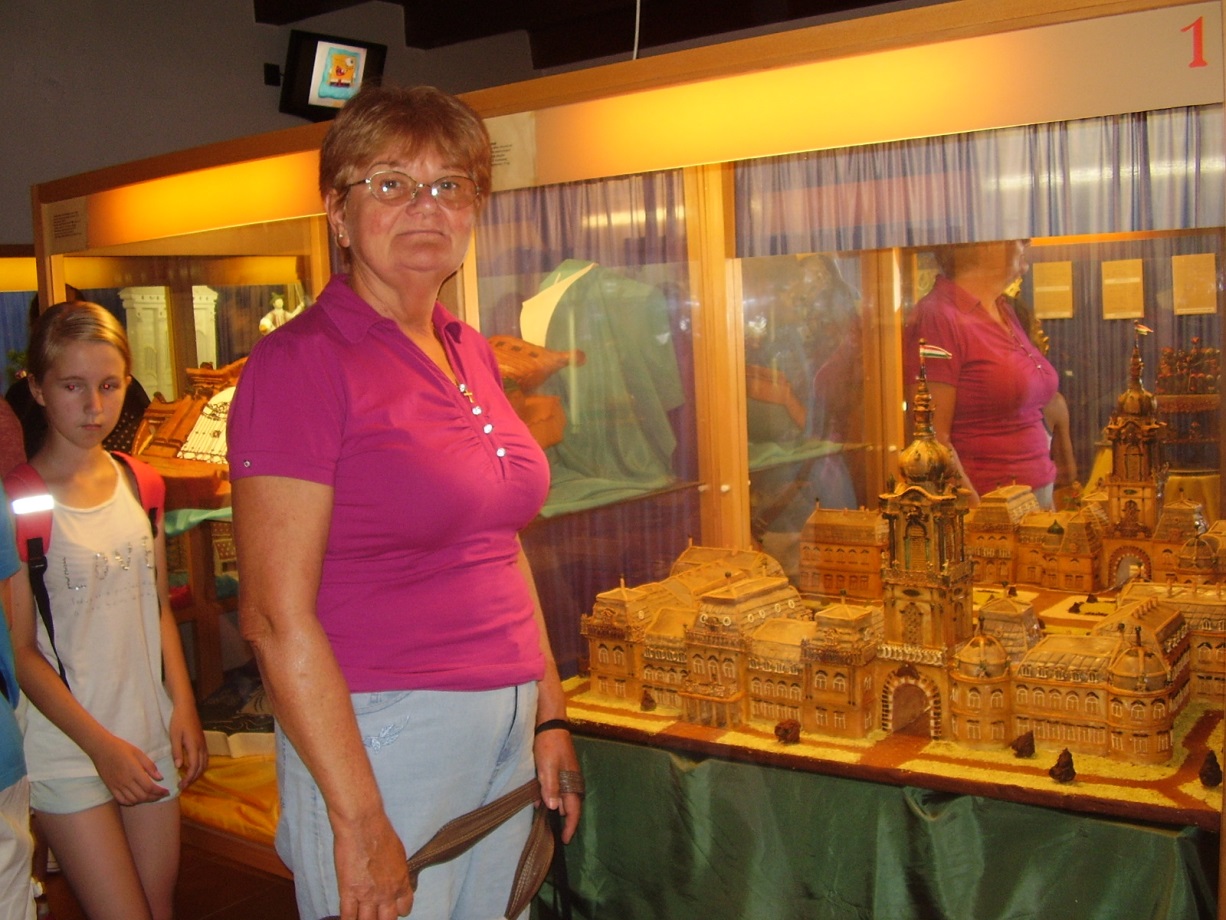 Pałac i park w Keszthely
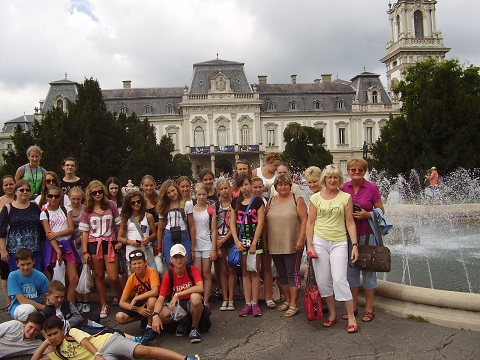 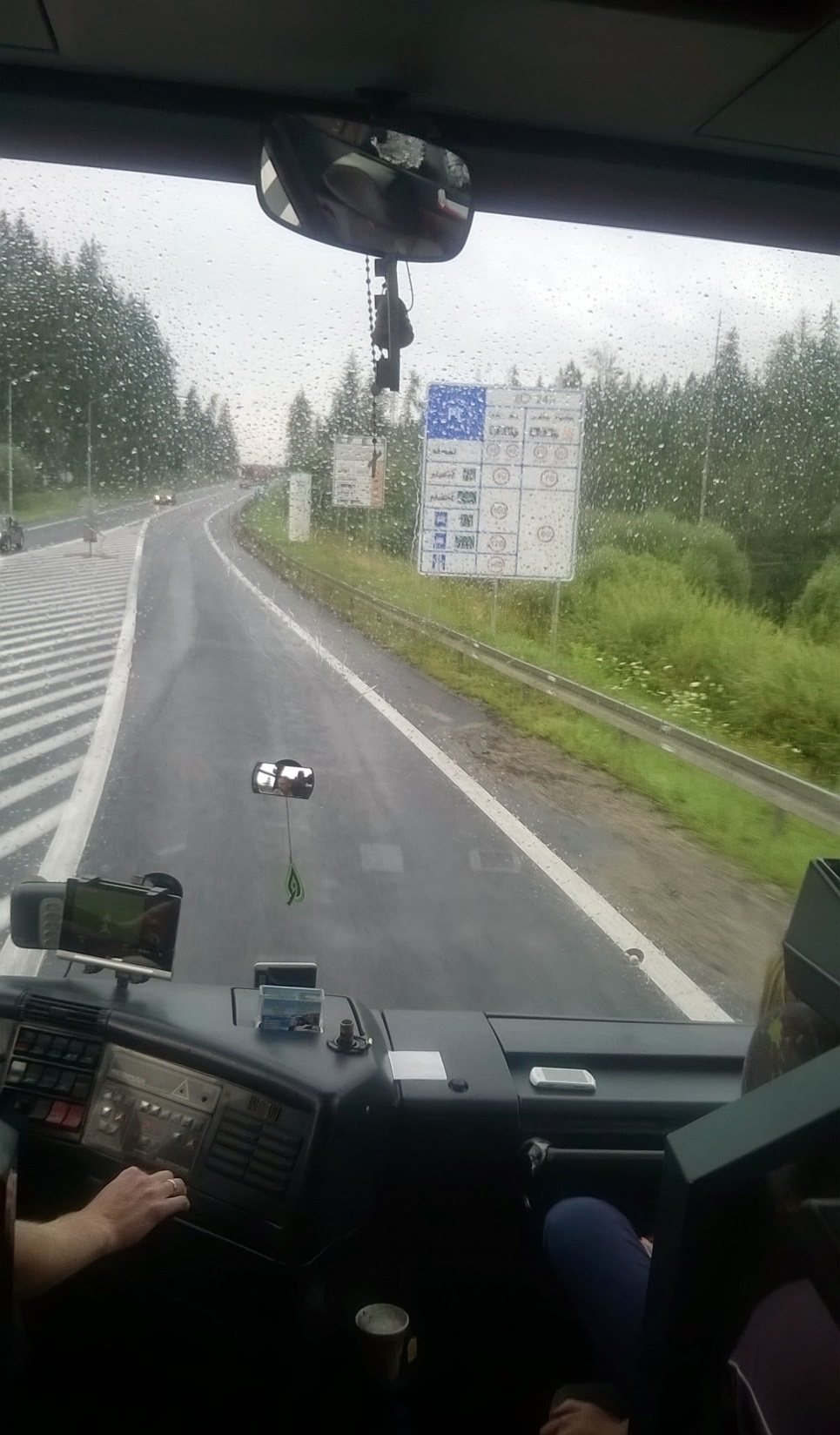 Ciężko było rozstać się z Balatonem…
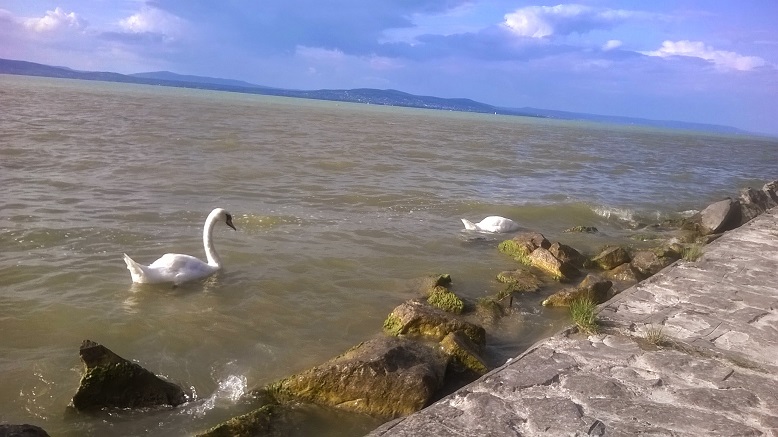 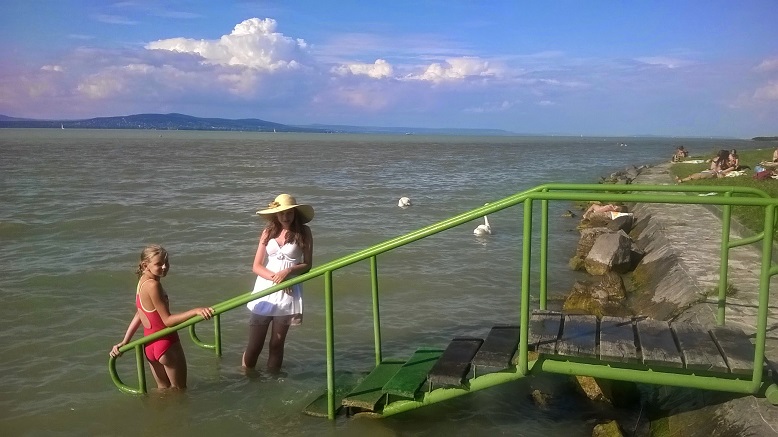